A Grammar of Coordination and Collaboration in Wildfire Risk Management
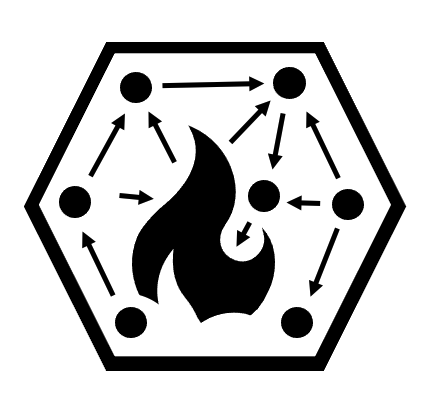 Cody Evers, Portland State University

AAG 2021 - “Seattle”
April 10th, 2021
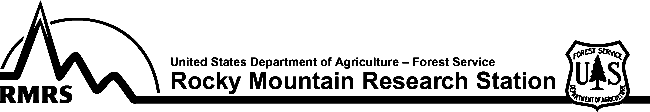 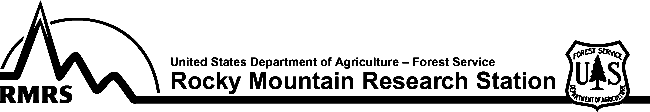 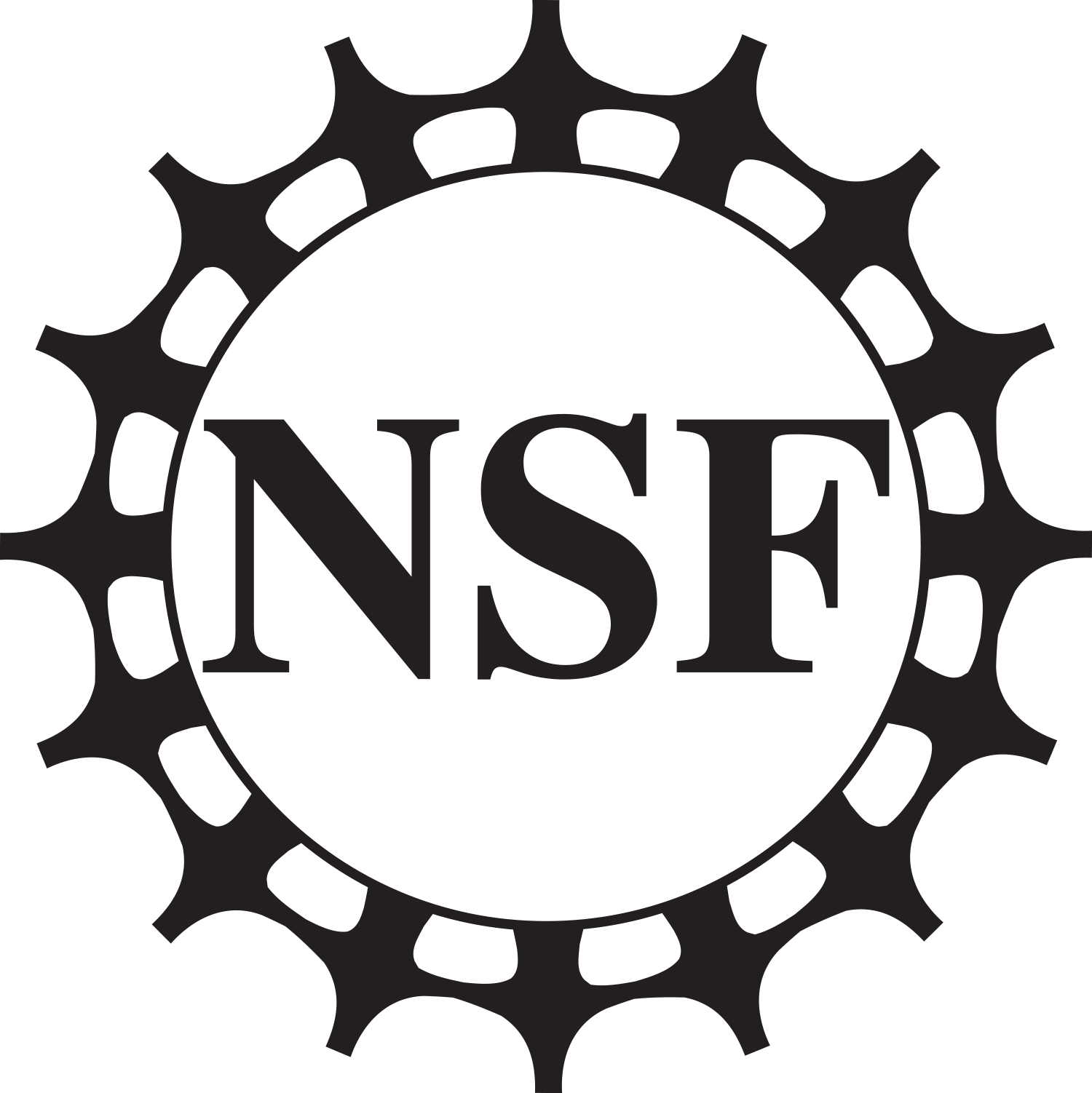 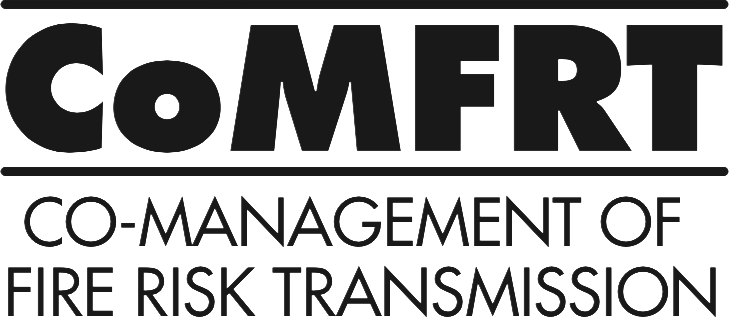 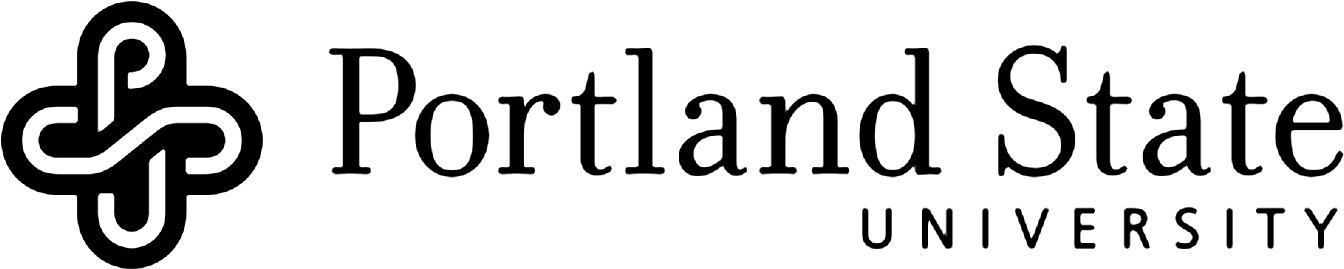 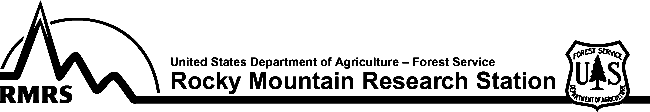 Increased trends towards collaboration in wildfire
Examples include
Community Wildfire Protection Plans
Forest Collaborative
Cohesive Strategy
Collaborative Forest Landscape Restoration Projects
Shared Stewardship
USFS NRCS Joint-Chiefs Program
Due to shifts in governance
Network governance
Decentralized capacity
Expanding management goals
Landscape planning/perspective
Due to shifts in fire behavior
Larger, more intense fires
Greater contiguity of fuels 
Expanding wildland urban interface
Complex operating environment
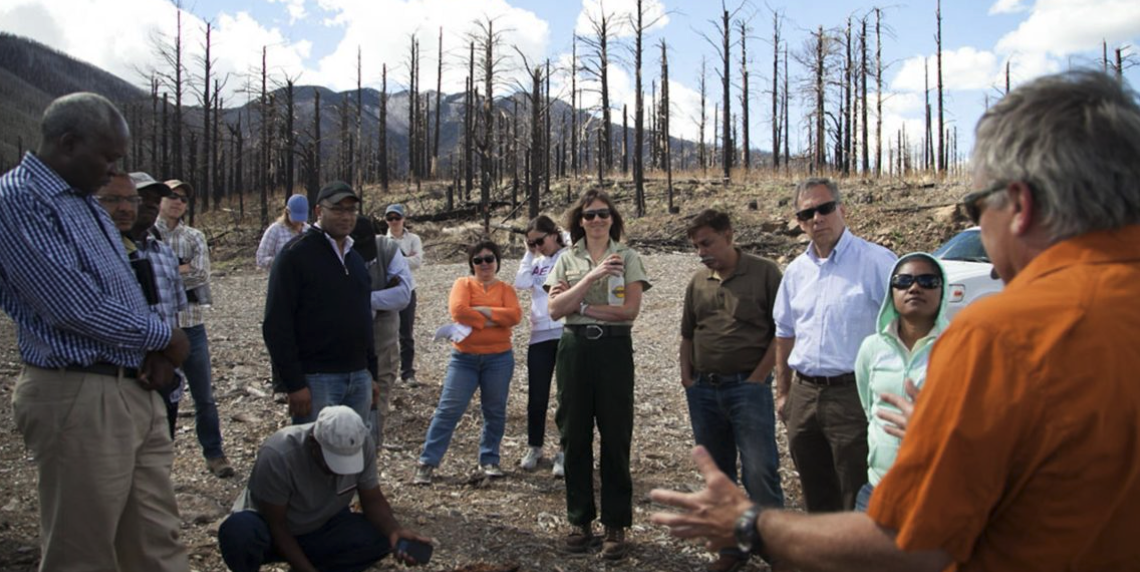 Benefits and costs of collaboration
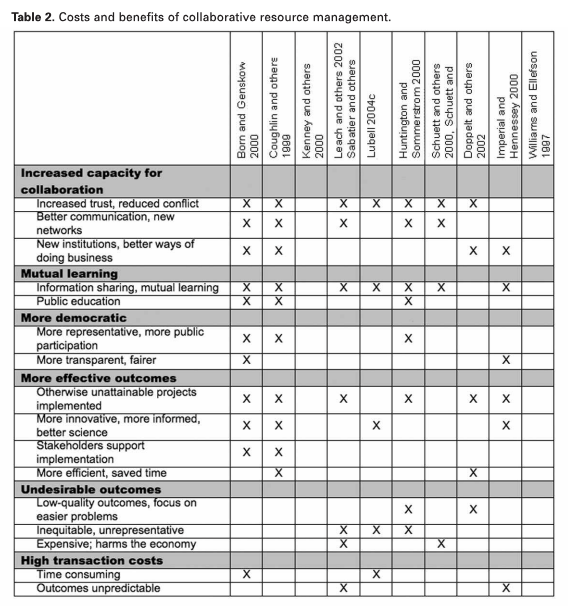 Benefits of collaboration include...
Increased trust, reduced conflict
Mutual learning
Decreased externalities
Greater representation & transparency
New institutional arrangements
BUT additional costs and risks too...
transaction costs, opportunity costs
disagreement on course of action 
disagreement division of costs 
others may renege or free ride
Moote & Lowe (2008) What to Expect from Collaboration in Natural Resource Management
Need for a refined grammar
Divergent view
Linear view
Coordination
Medium trust
Structured communication flows
Semi-independent goals
Power remains within organizations
Shared resources around projects
Cooperation
Cooperation
Coordination
Collaboration
High trust, stable relations
Thick communication flows
Interdependent goals
Shared power
Pooled resourced
Collaboration
[Speaker Notes: Coordination occurs when there is a need to better align or ‘orchestate’ people, tasks and systems to achieve a predetermined goal or mission. 
Collaborating occurs when there is a need for developing new systems and/or institutional arrangements to get tasks accomplished.

Coordination places emphasis on bringing together interdependent parts into an ordered relationship to produce a whole. Coordination is not dependent on the good will of the different actors, but has some force of an objective, a mandate, leading to a more enduring and formalised system of relationships
Collaboration characterized by high levels of interdependence, dense relationships, and an understanding that actors cannot meet their interests working alone and that they share with others a common problem. Although all forms of working together require some degree of interdependence, collaborations require reciprocal interdependence.]
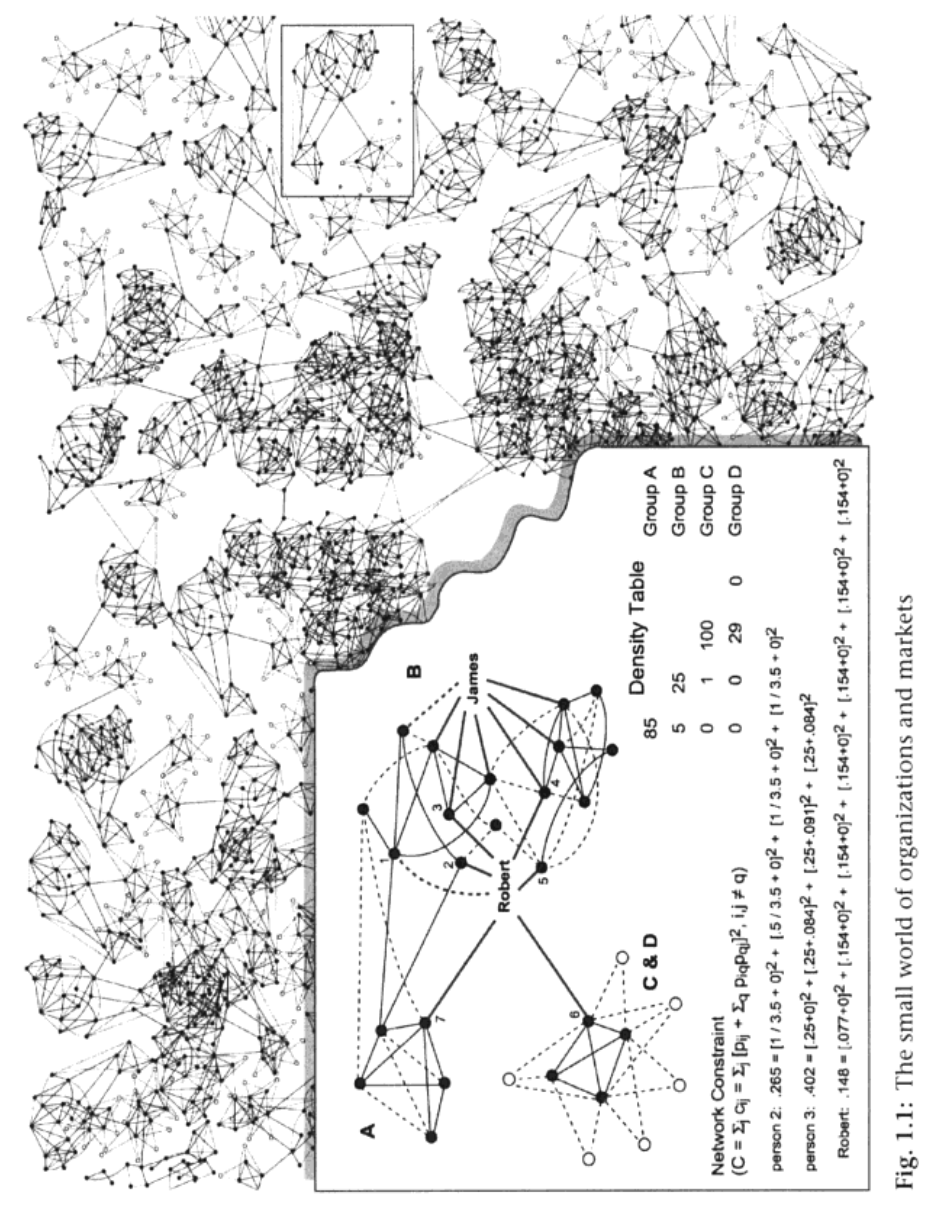 Contrasting coordination vs collaboration (structural view)
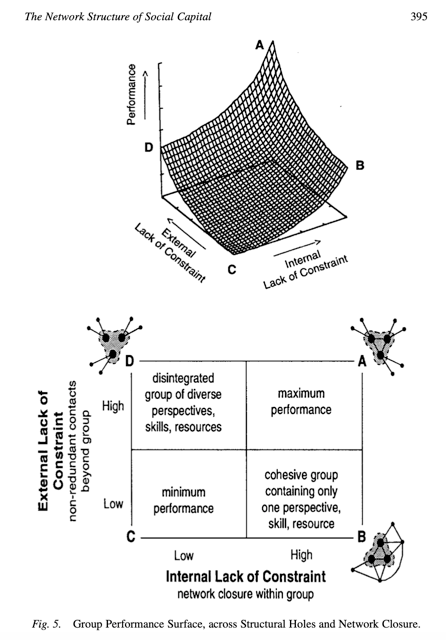 Burt’s brokerage and closure as opposing network forces
Individual social advantage results from bridging network holes, and to a less extent the amount of network closure.

Group social advantage linked to both internal cohesion and non-redundant bridges to external groups
Structural definitions of coordination and collaboration
*
Ego node		Group A		Group B
*
*
*
*
*
*
Coordination
Open, bridging structure; Mission alignment (reflected by affiliation)
Collaboration
Closed, bonding structure; Mission diversity (reflected by affiliation)
Wildfire risk management networks in the Western US
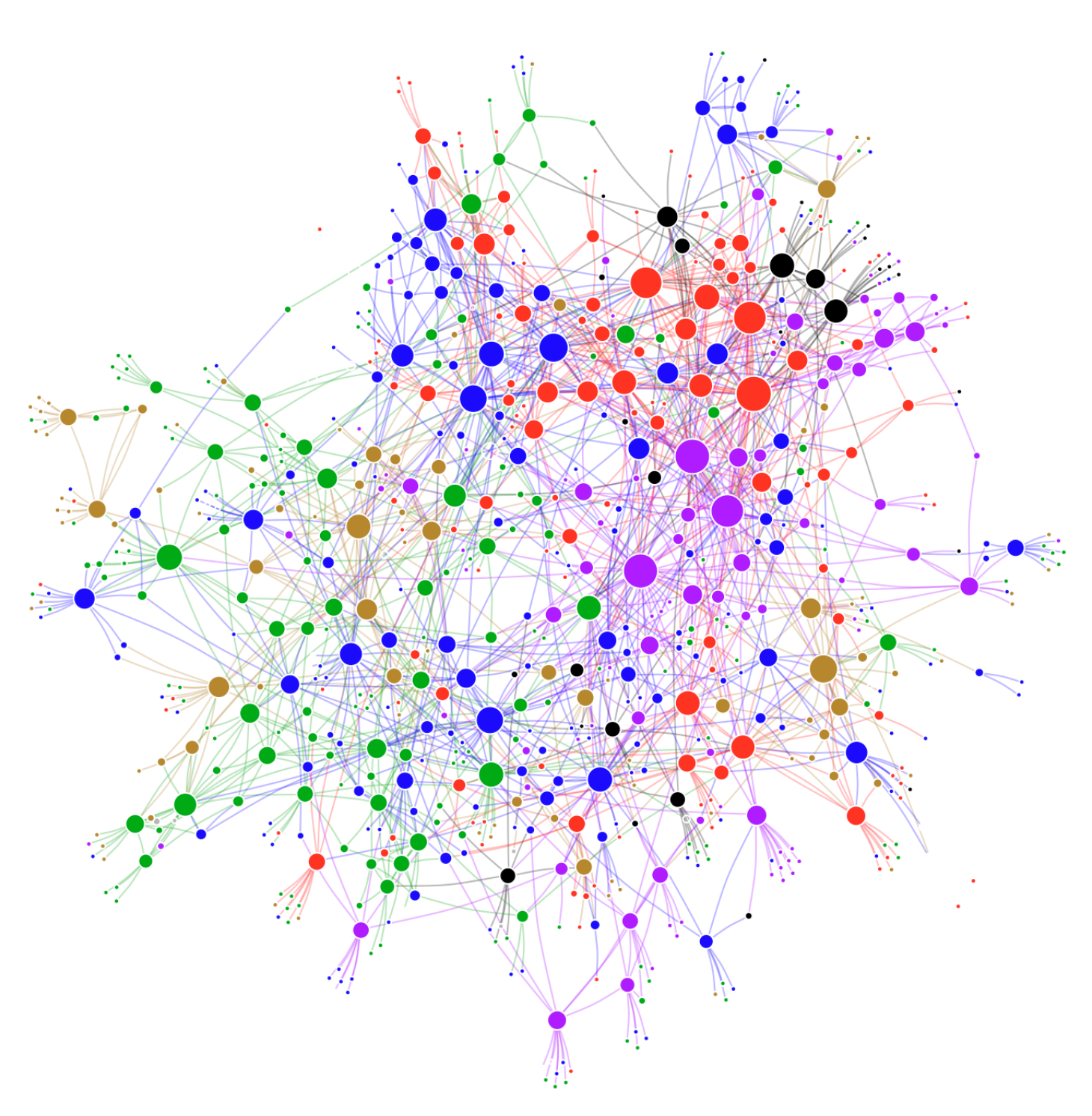 North Central Washington
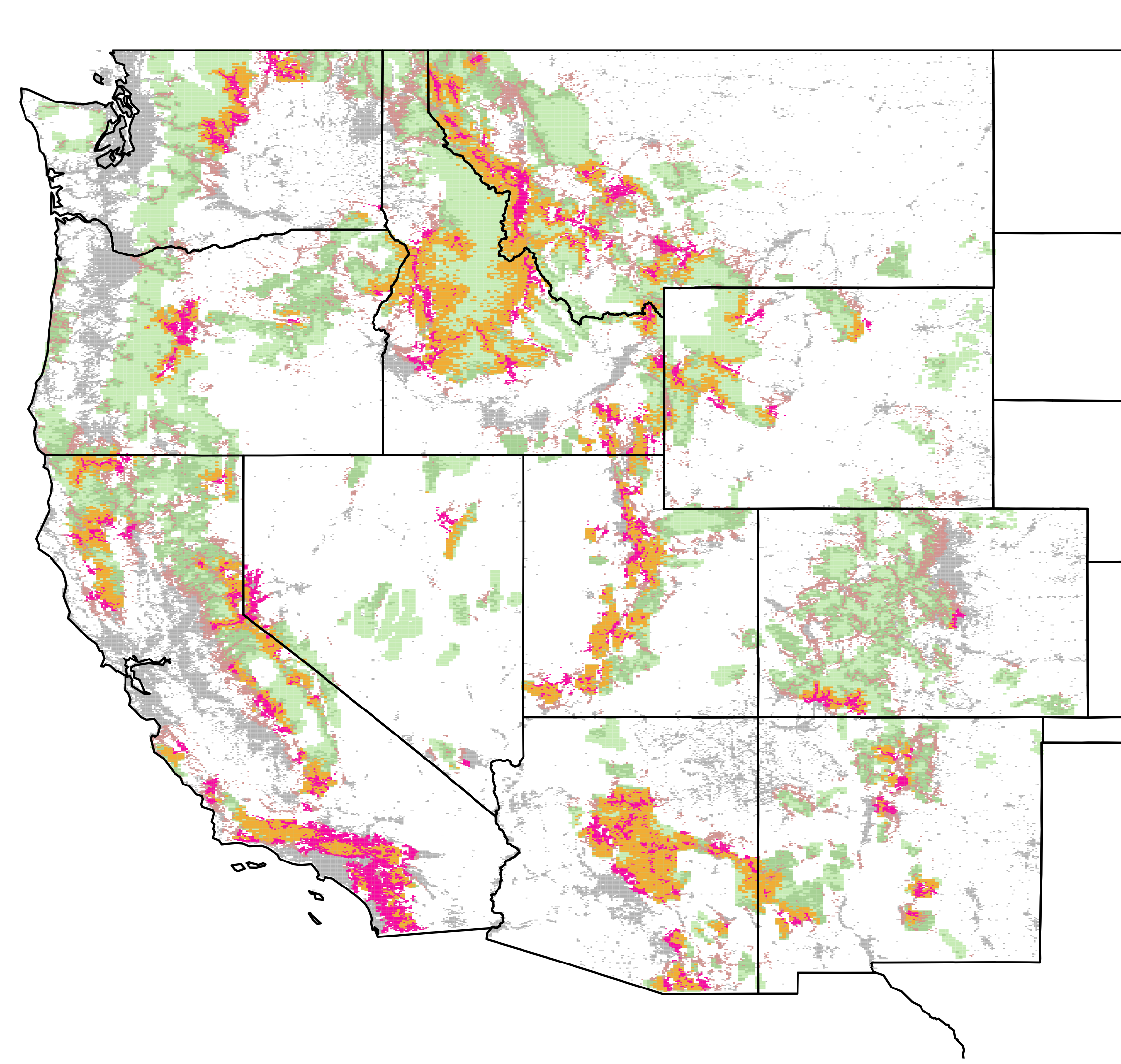 2
1
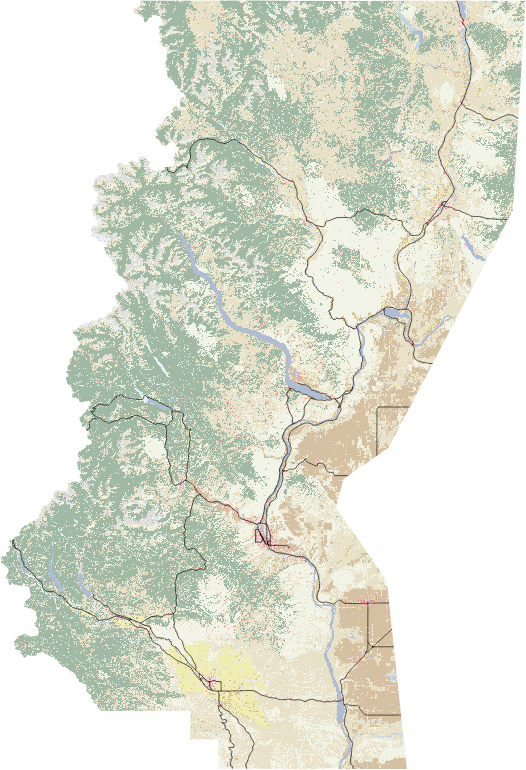 3
4
8
6
7
5
Methow
10
9
Chelan
14
11
16
Leavenworth
12
15
Wenatchee
17
13
18
Yakima
19
21
20
23
24
22
Do different types of organizations pursue different collaboration and coordination strategies?
Null network model (permutation test)
*
*
*
*
*
Collaboration
*
Coordination
more common than expected (sought)
less common than expected (avoided)
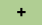 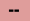 Coordination & collaboration in socio-ecological systems
Social influence network
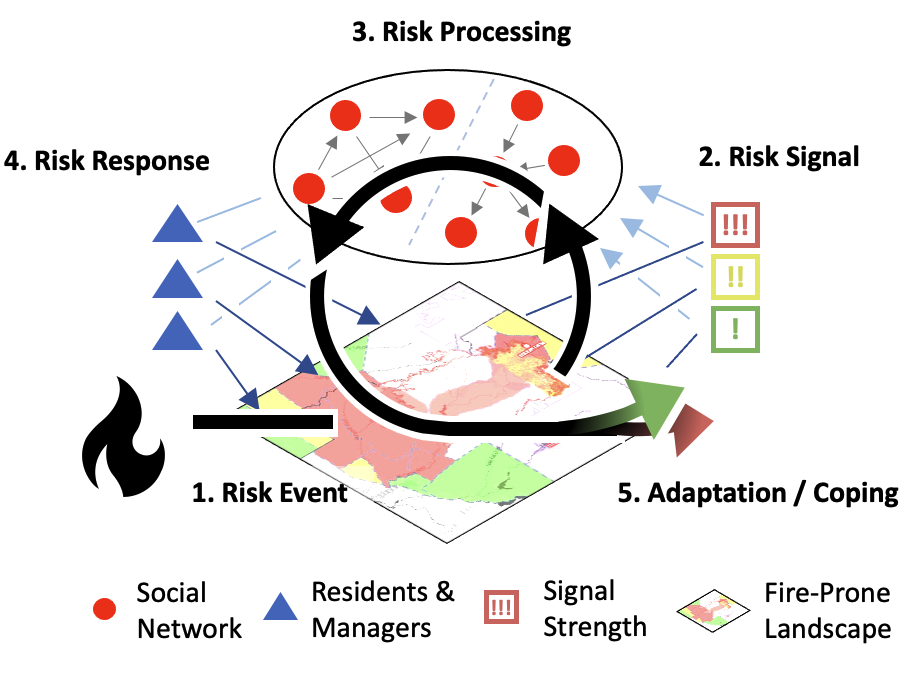 Coordination and Collaboration as network behavior:
Collaboration: decreased contestation Coordination: increased signal strength 
Coordination and Collaboration as outcomes: 
Coordination = coping; efficiency gains
Collaboration = adaptation; system change
ENVISION SNIP risk processing model
LANDSCAPE SIGNAL → → → INFLUENCE NETWORK → → → LANDSCAPE RESPONSE
response i
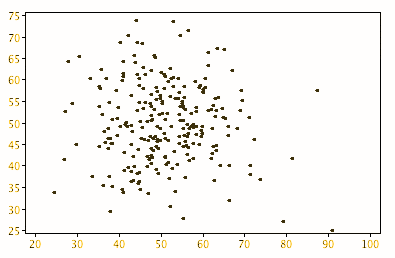 Signal Strength
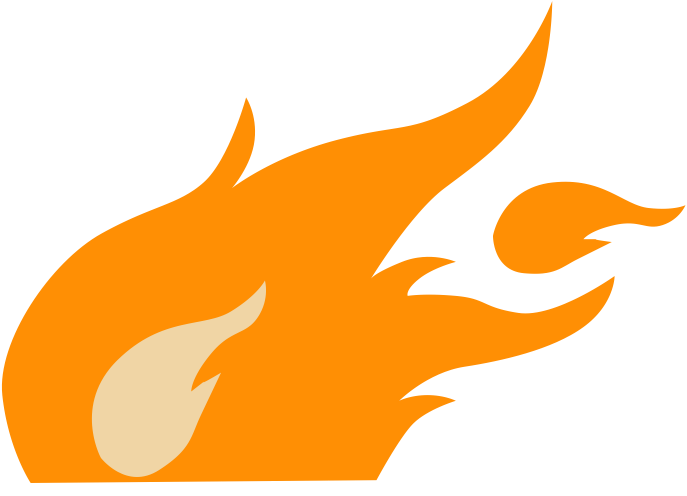 Landscape
Signal
Network Actors
Landscape Actors
Signal Contestedness
Network Structure
(Topology & Composition)
Landscape Signal 
(Strength & Polarity)
Signal Contestedness & Signal Strength
INPUTS:
OUTPUTS:
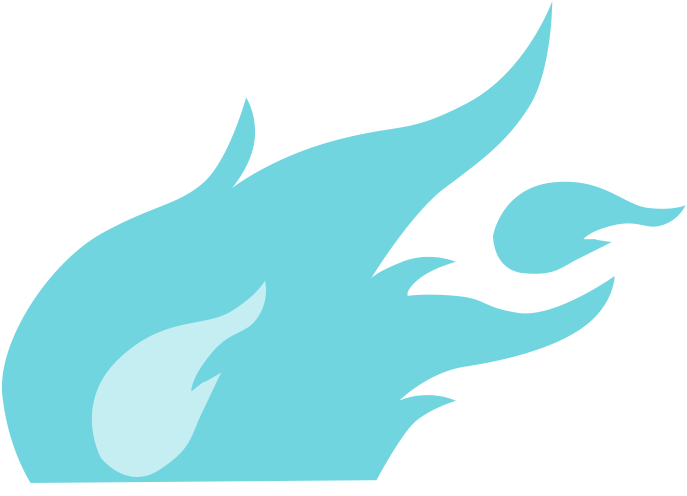 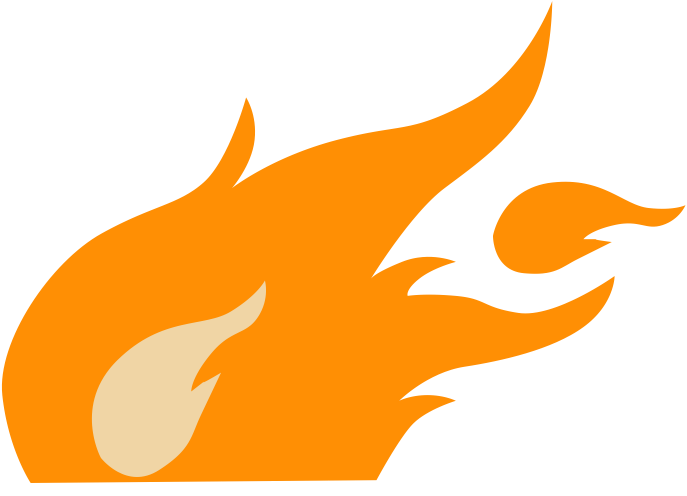 Q?
End
Cody Evers
 cevers@pdx.edu
 www.codyevers.com
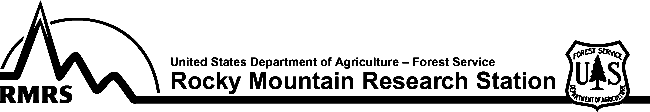 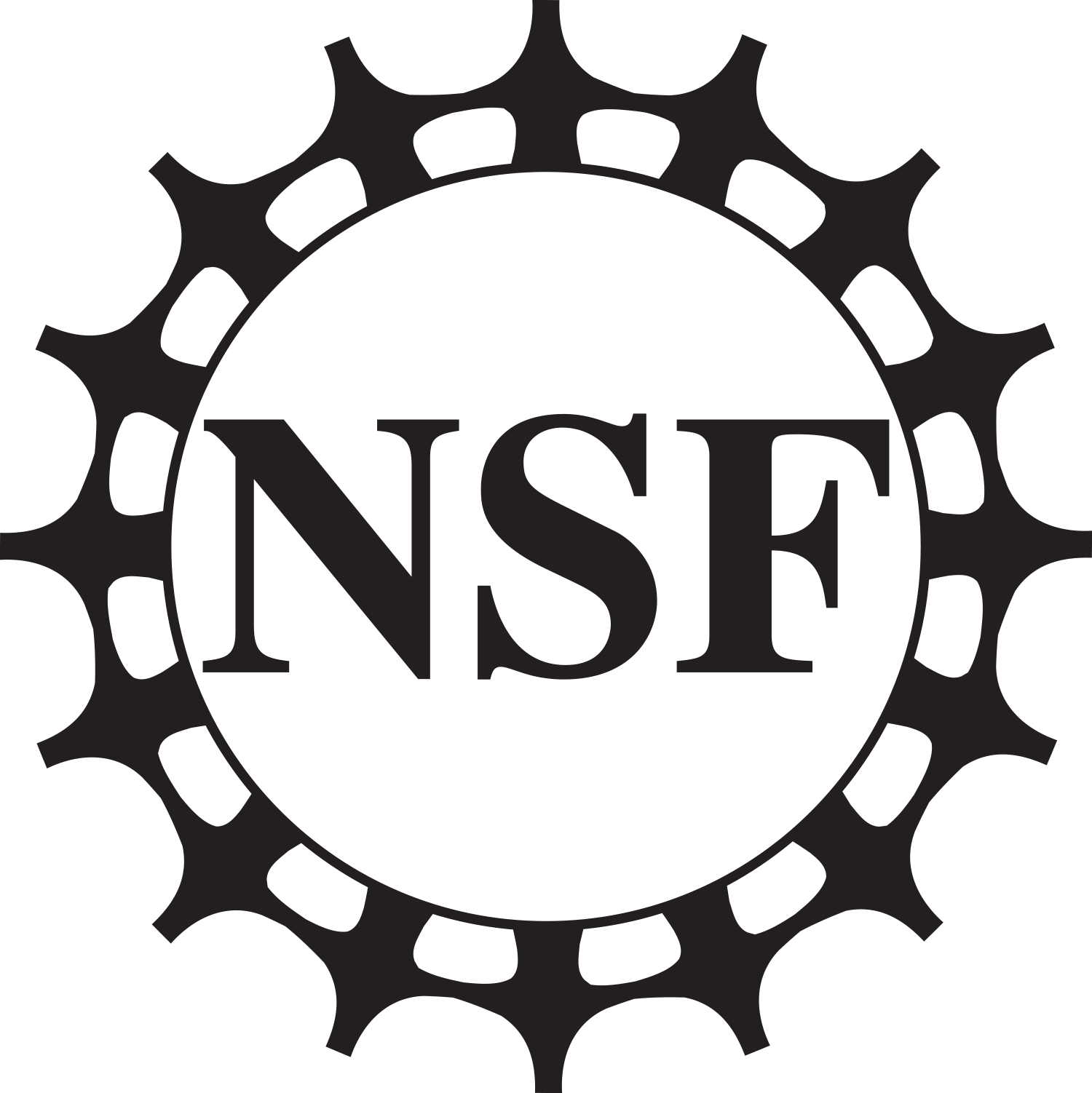 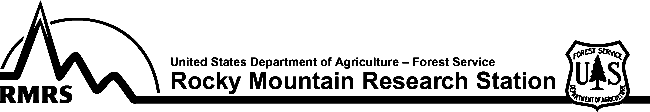 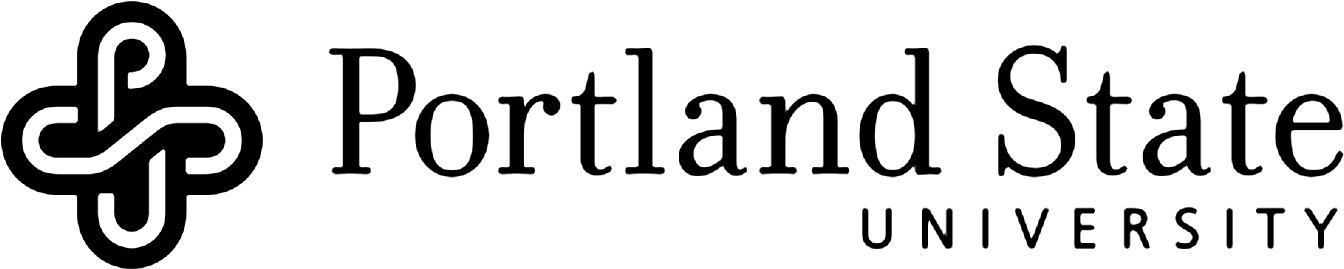 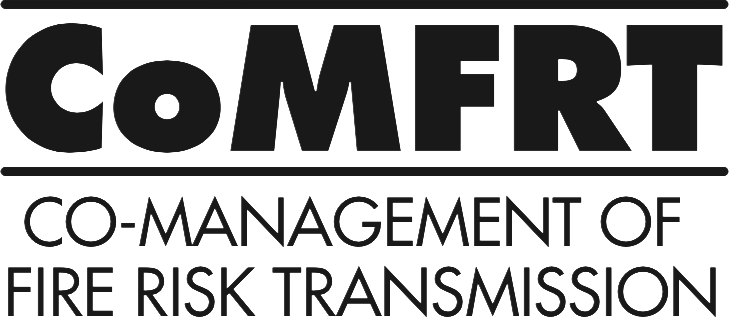 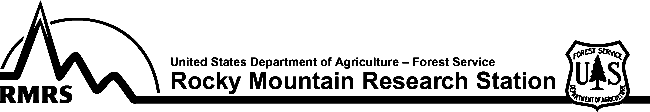 Appendix A: Overview of Envision
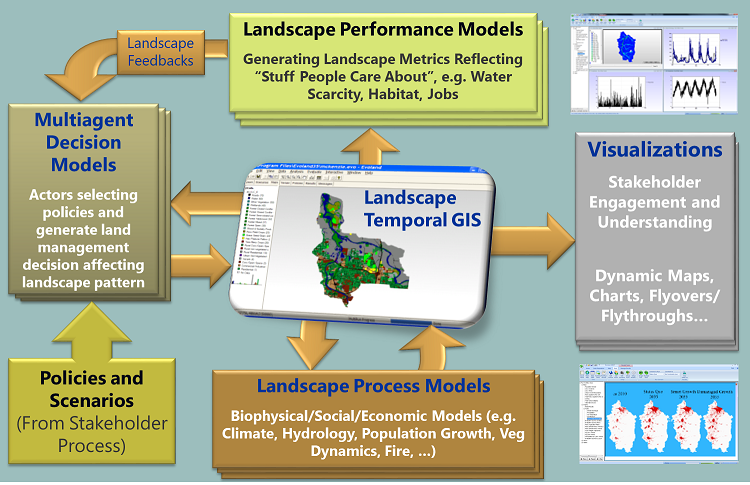 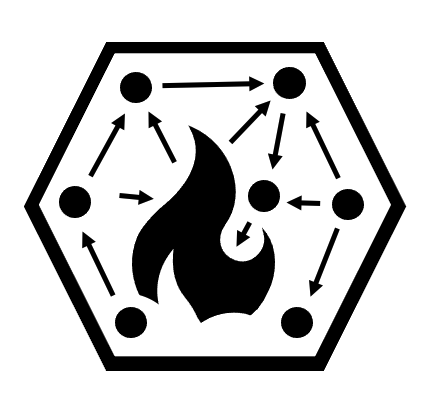 SNIP Social Network Influence Model